новоселье у ребят 2 младшей группы
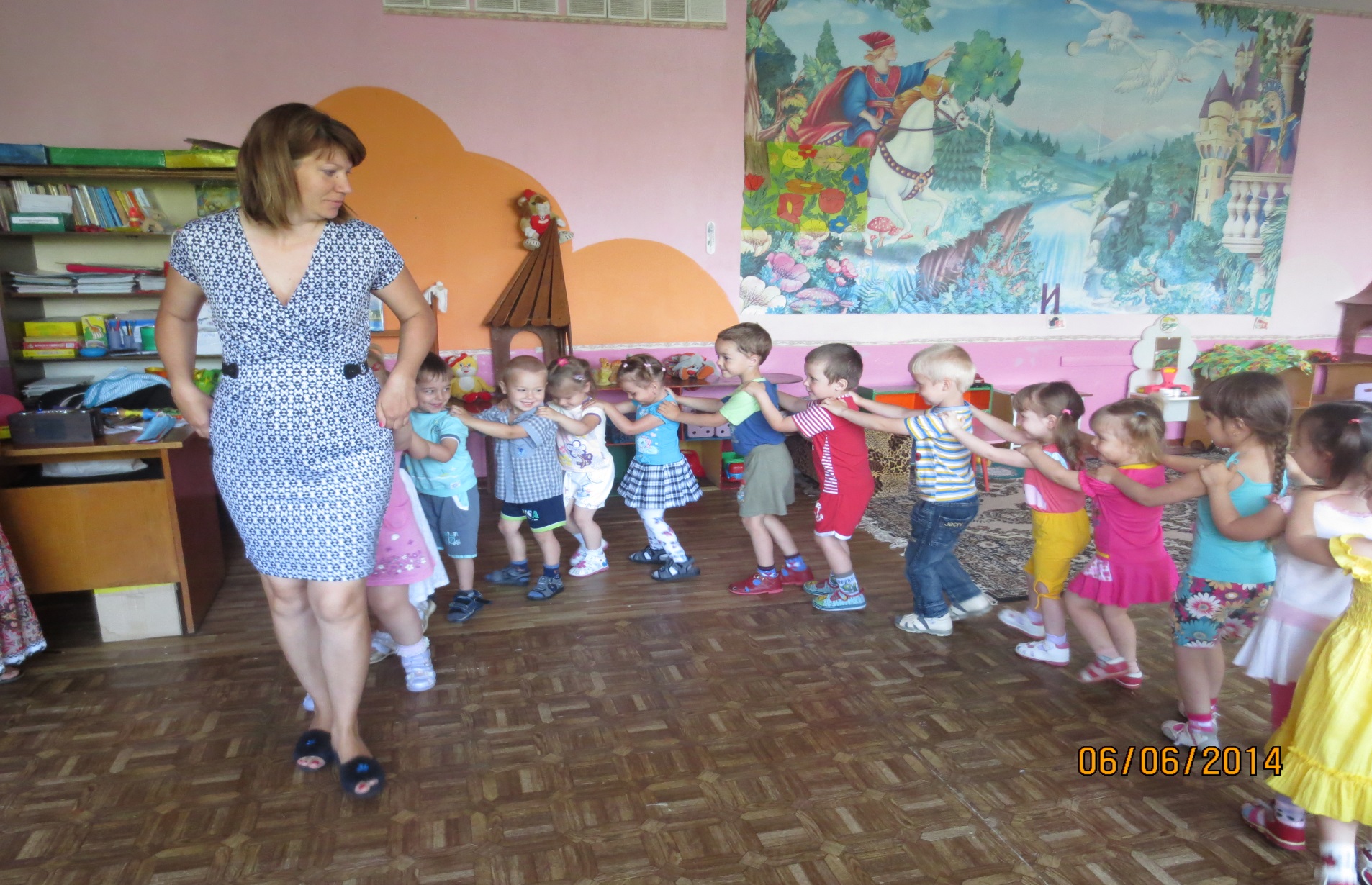 Новоселье будет, праздник!Всех соседей позовем.
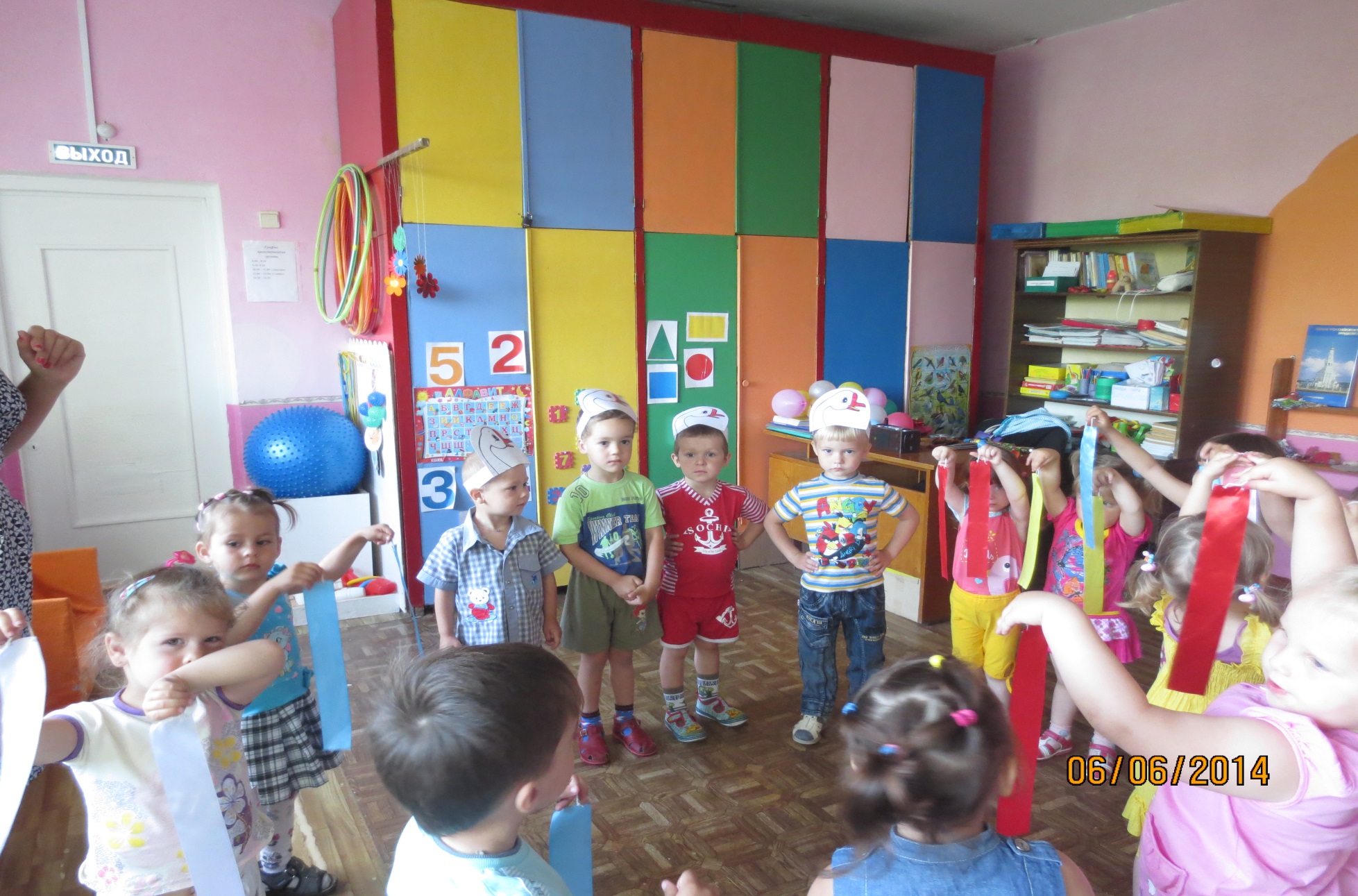 Как же долго мы мечтали!Веселимся и поем!
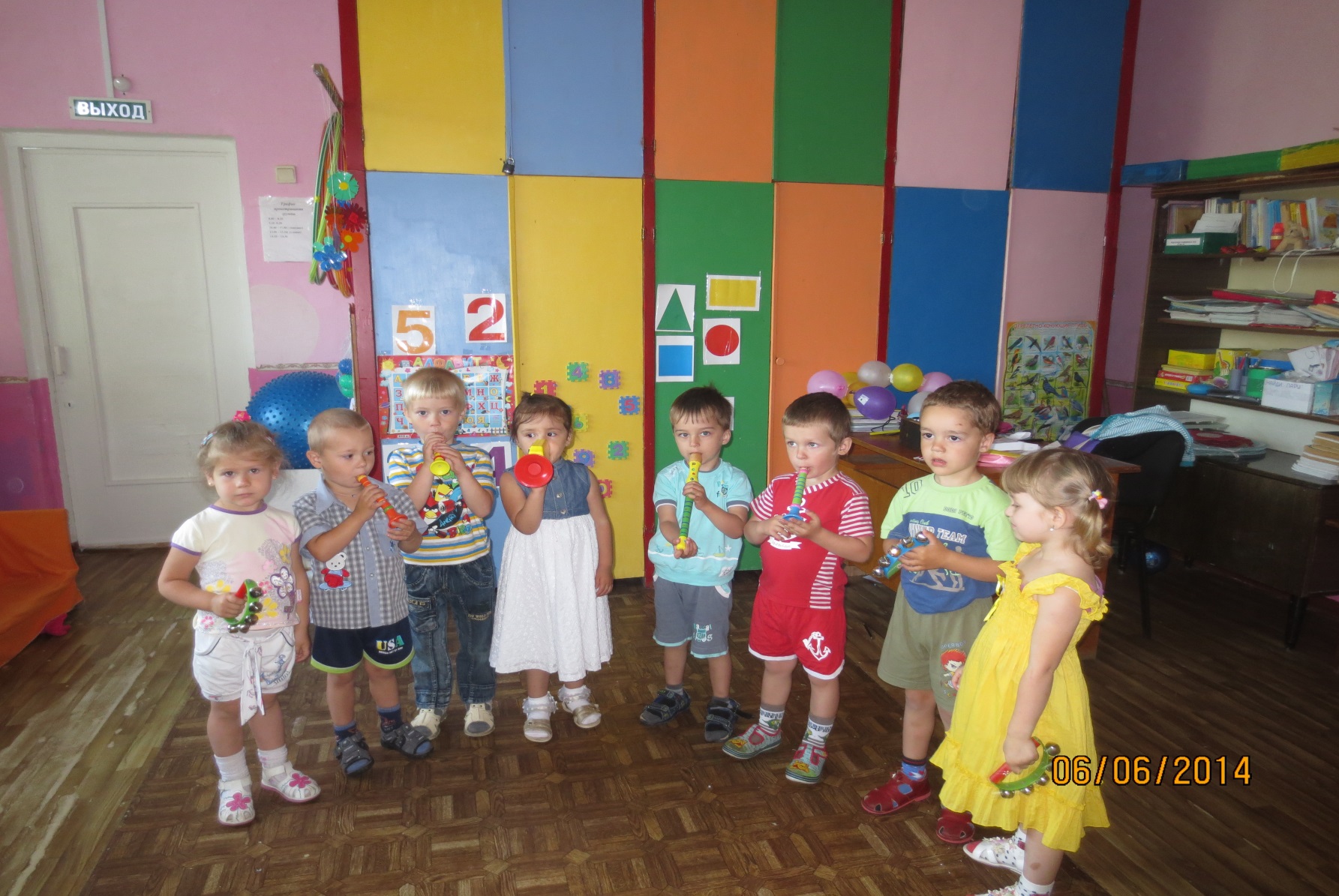 С переездом в новый дом!Пусть живется славно в нем,
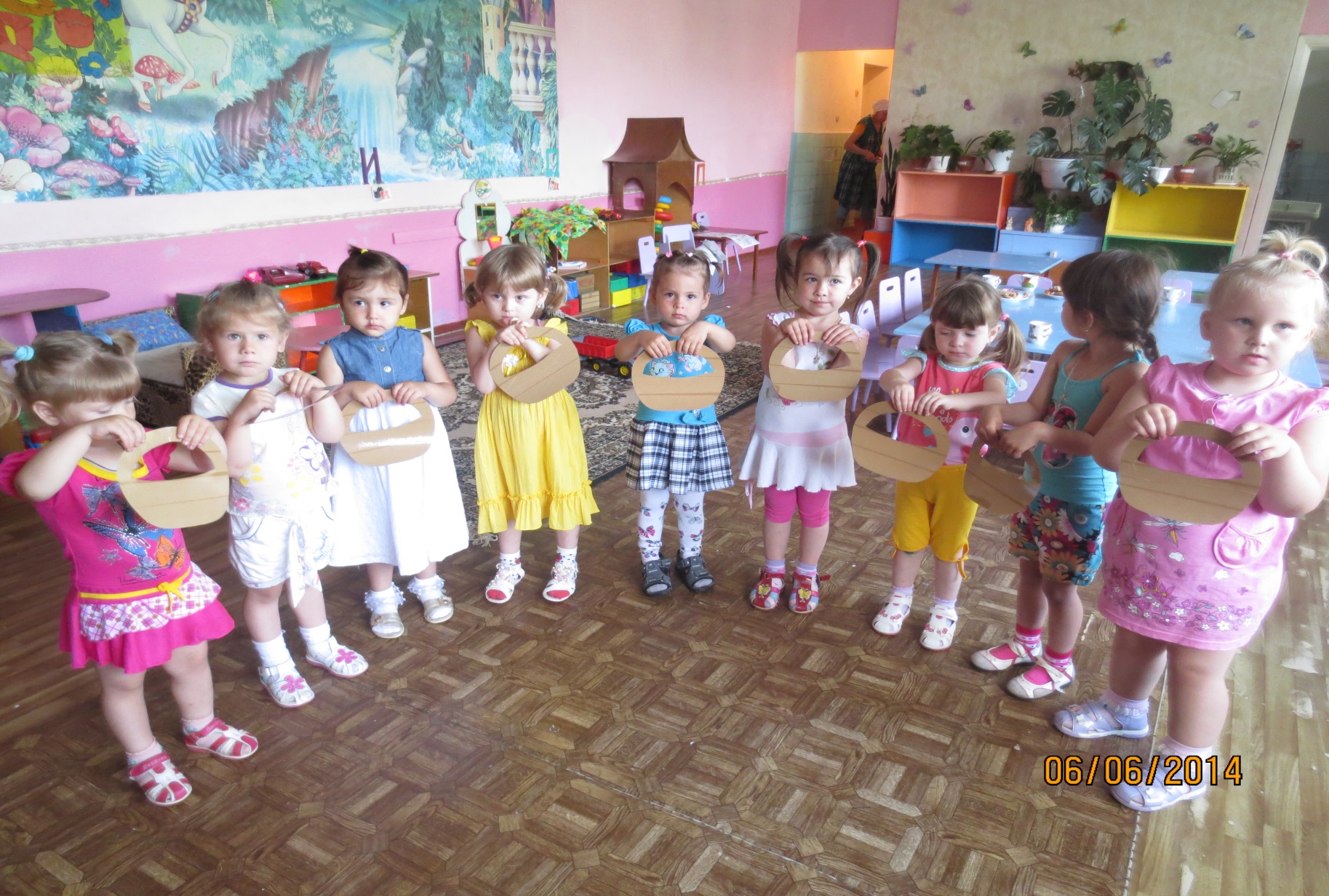 Пусть живут на новом местеСчастье, радость с вами вместе!
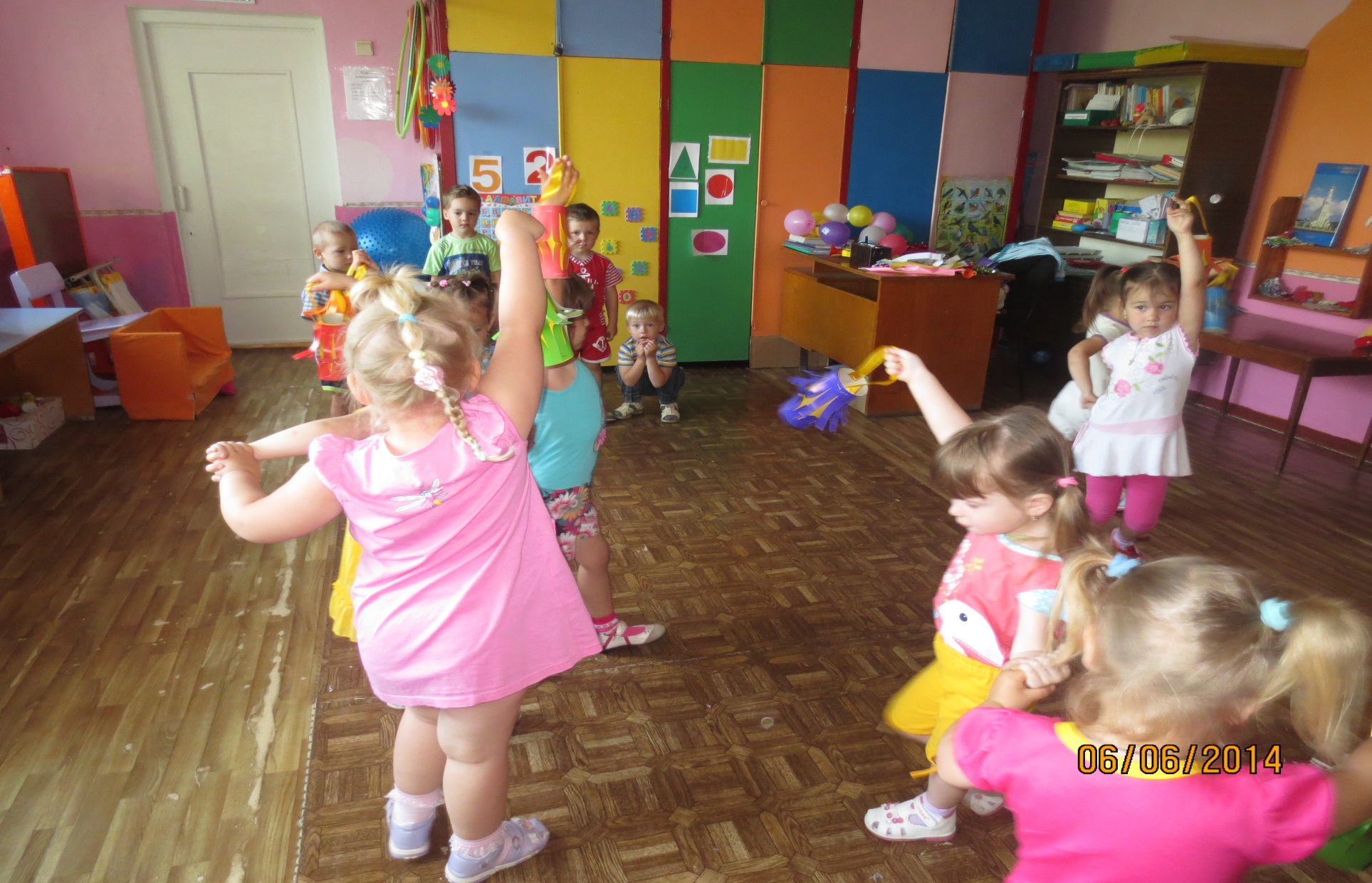 Дом ваш будет полной чашей,С каждым месяцем все краше,
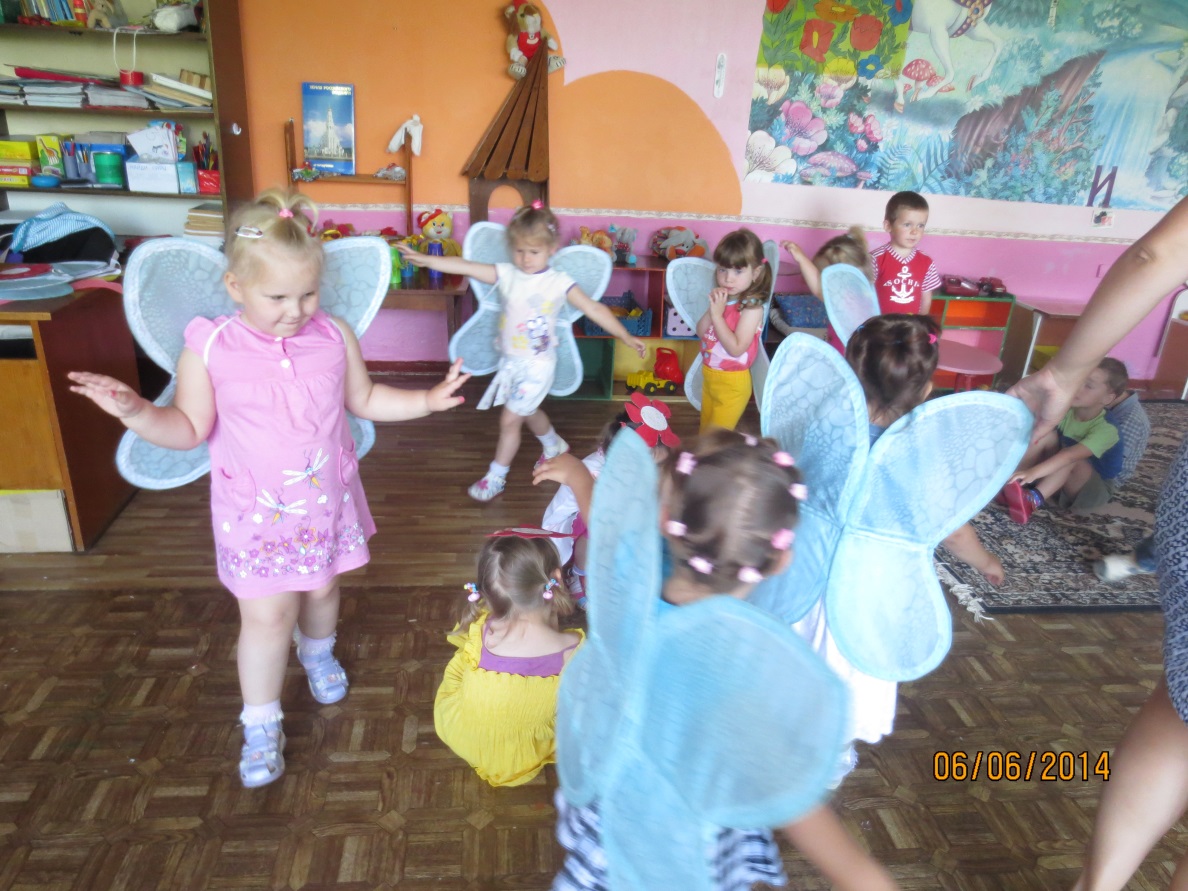 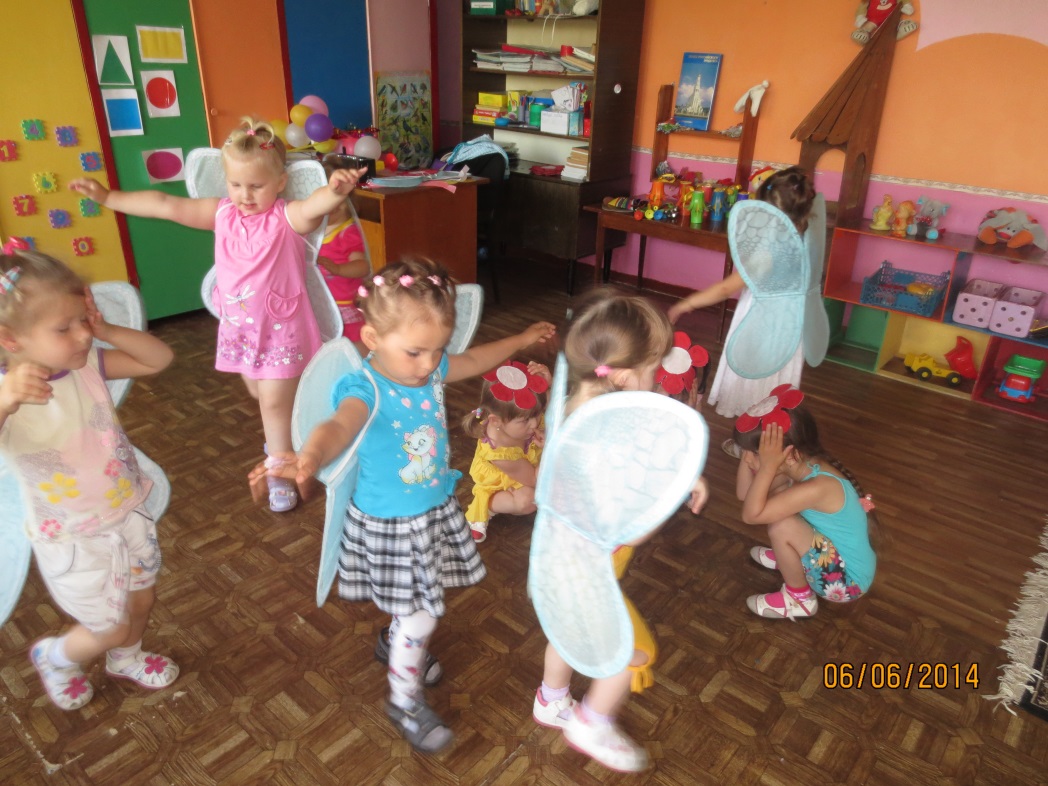 А умелыми рукамиСоздадите мир свой сами!
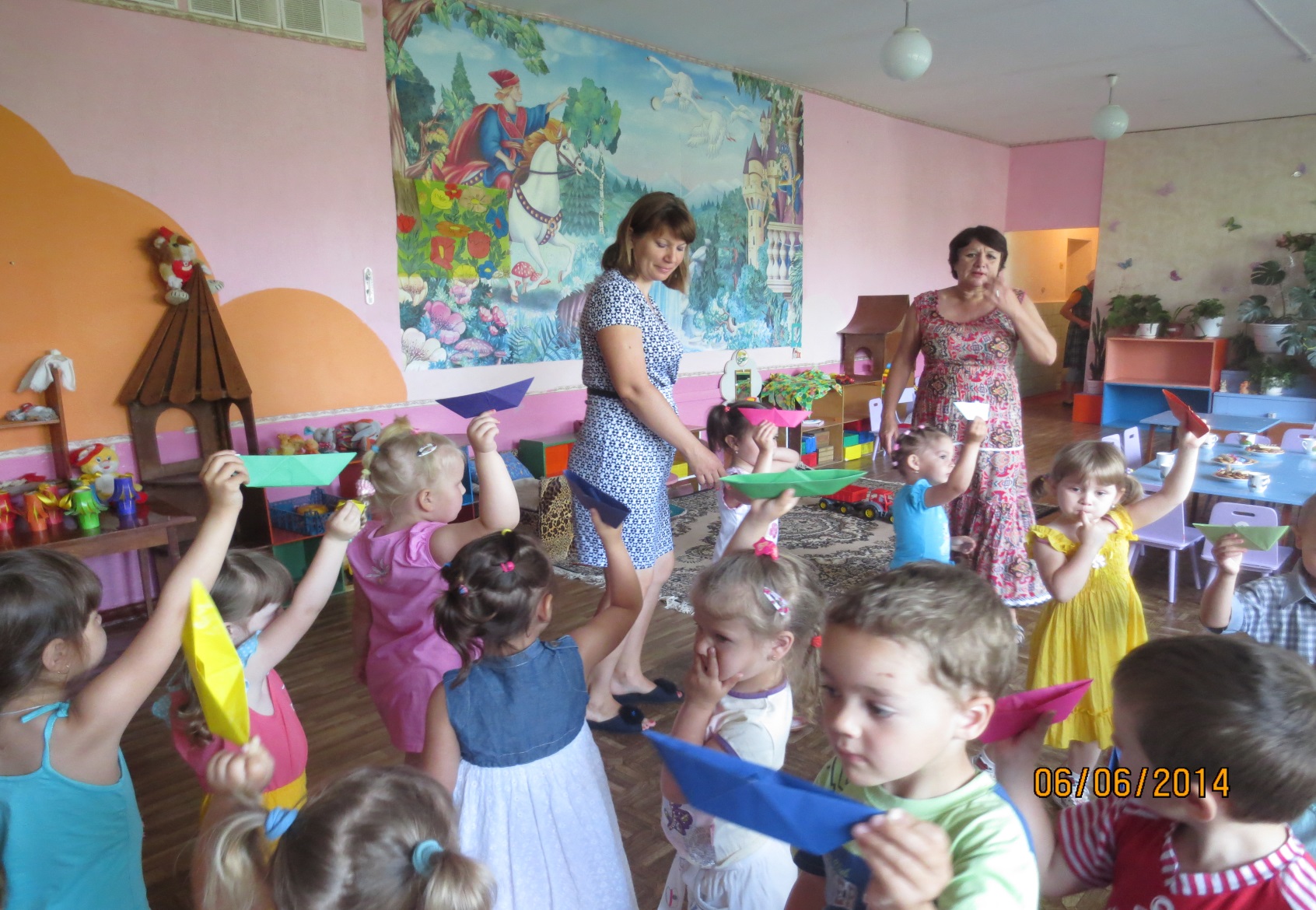 Год - другой в нем поживете -И родным уж назовете!
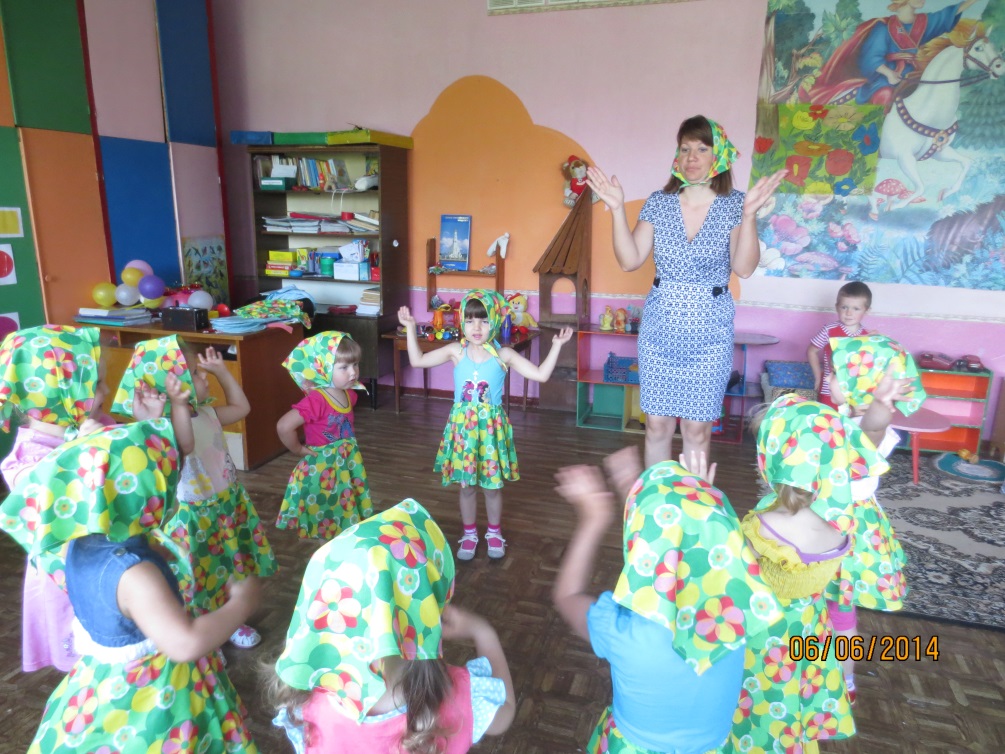 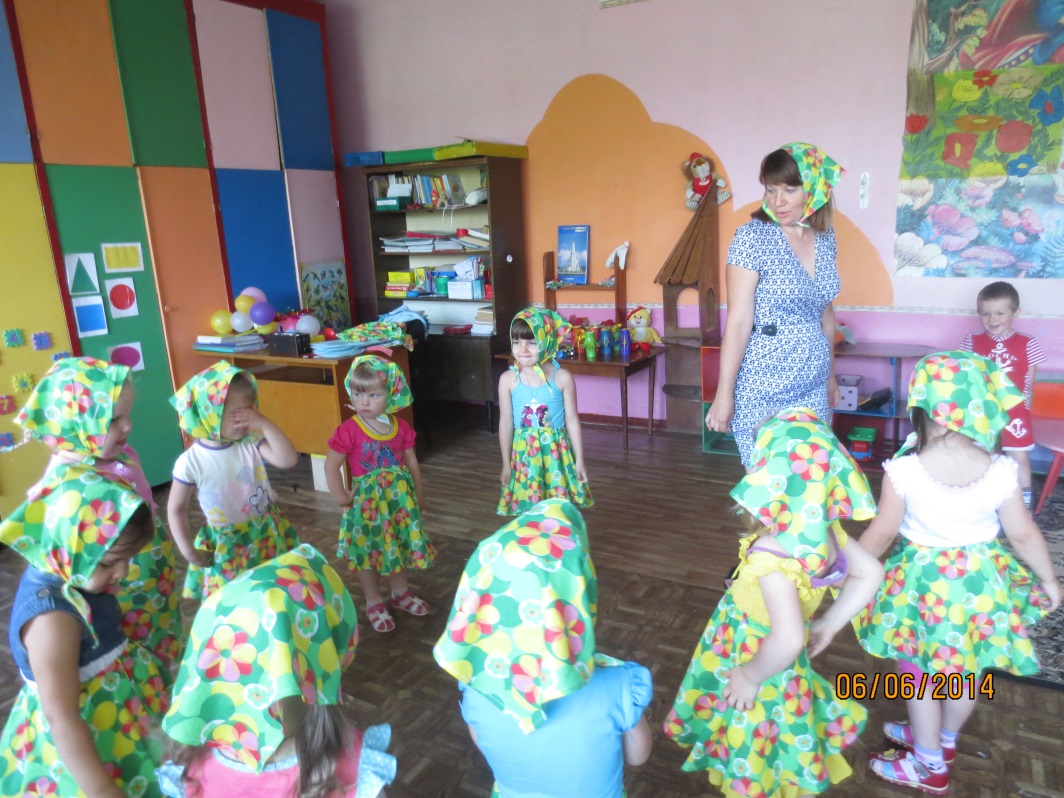 А сегодня - новоселье!Встретим радостным весельем!
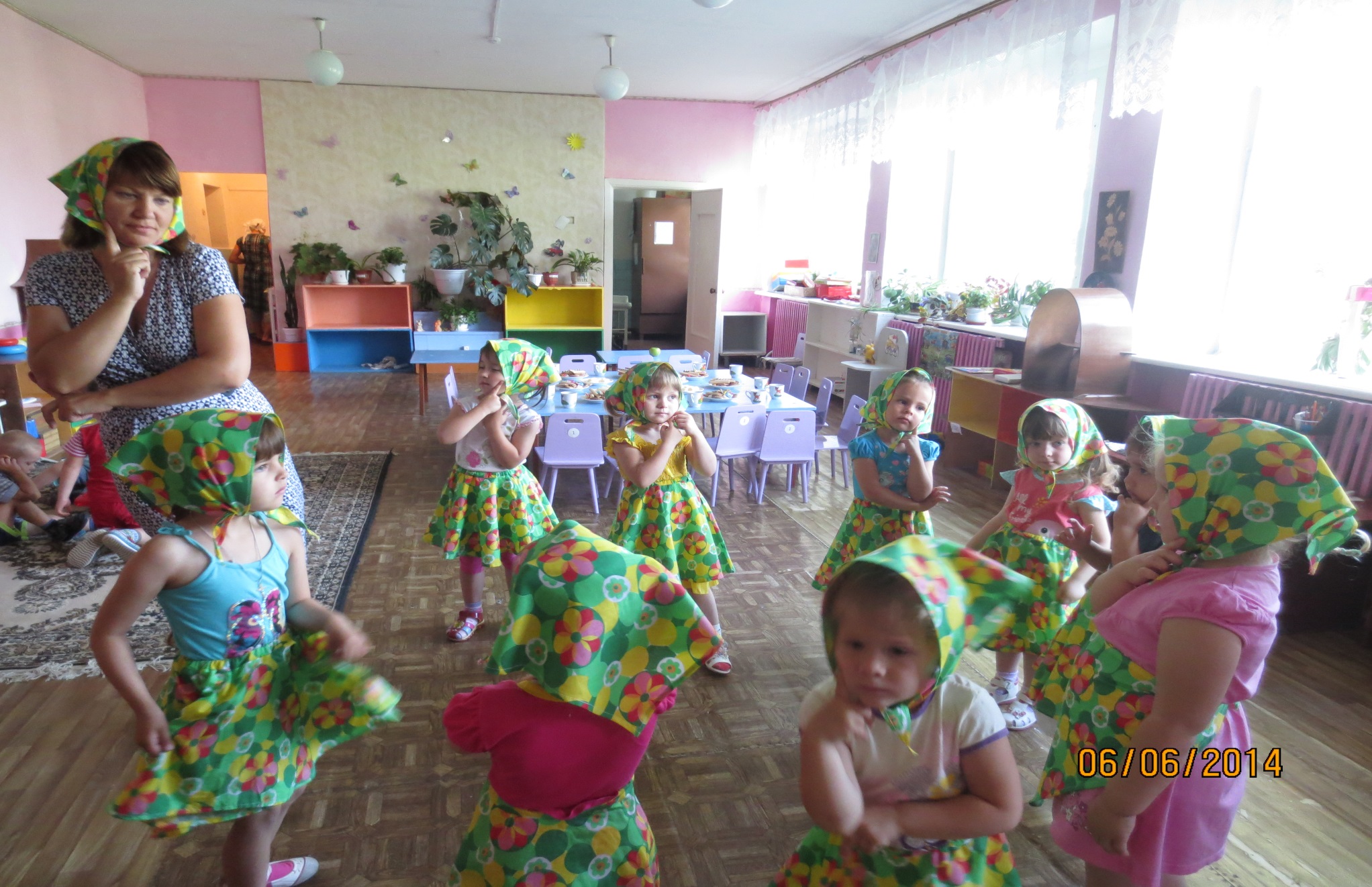 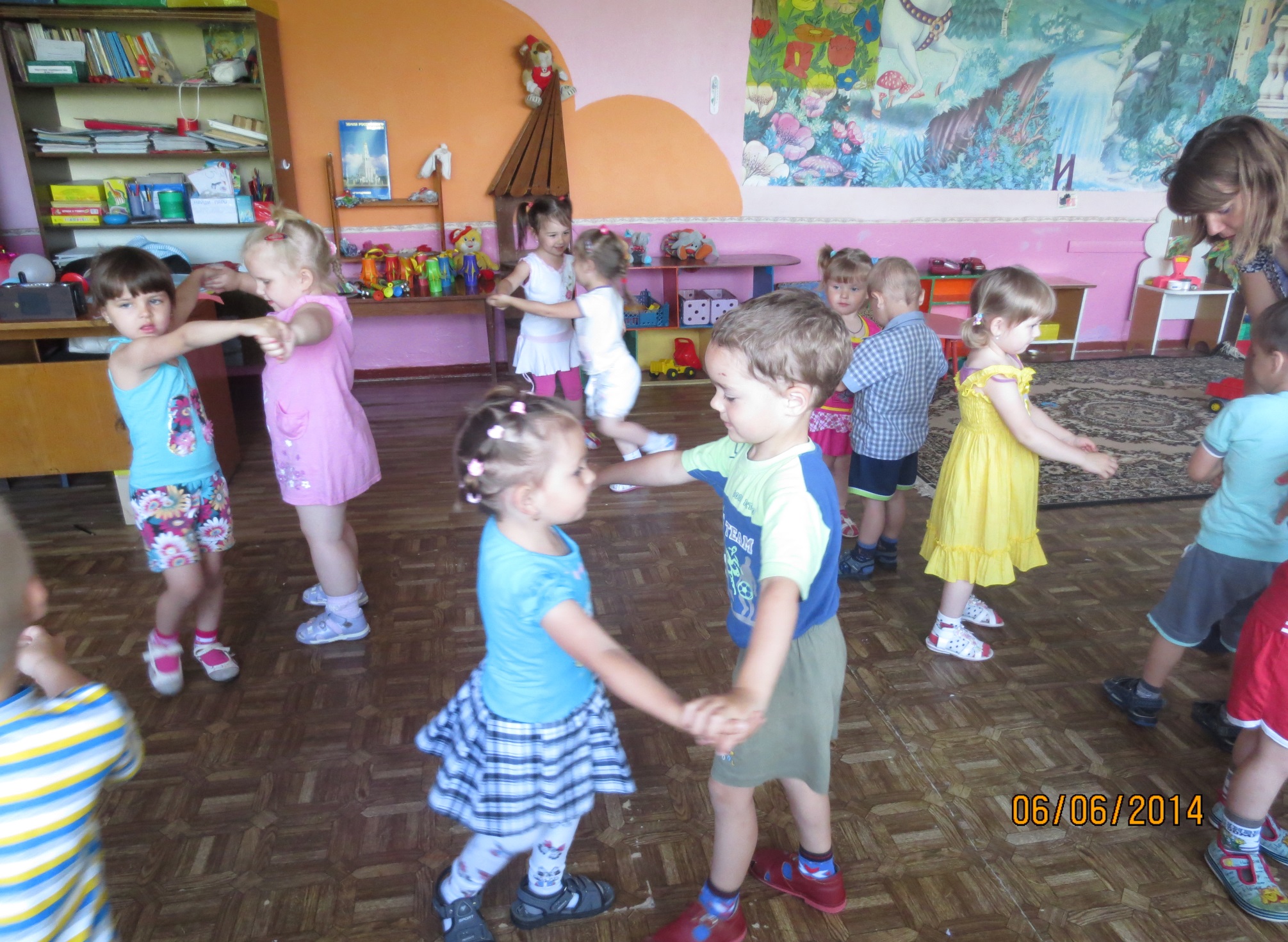 С переездом! С новосельем!Встретим новый мир весельем!
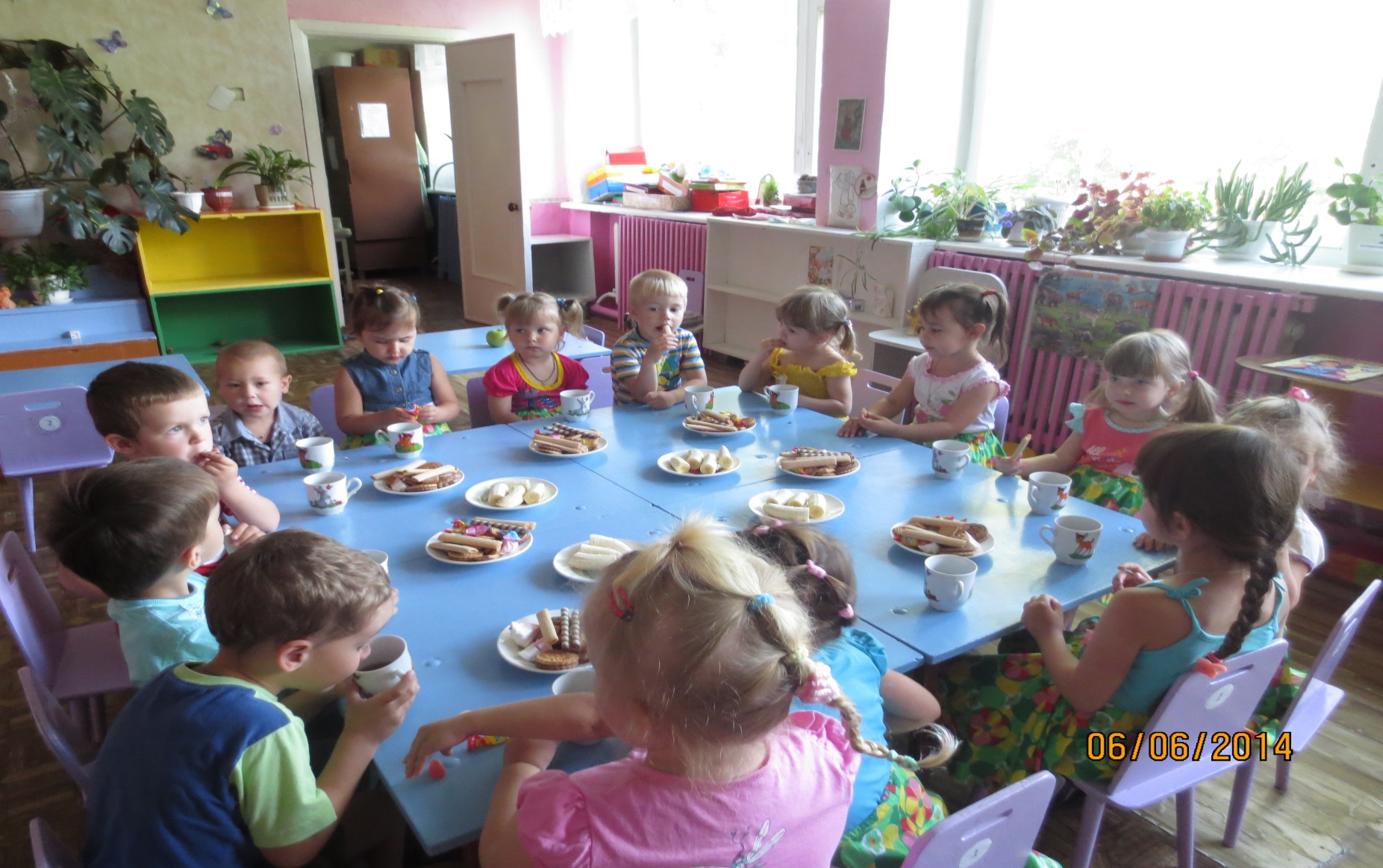 Новоселье — это радость,Свежий ветер перемен.Пусть везет на сто процентовСреди ваших новых стен!
Презентацию составила: воспитатель Нестеренко Ирина Евгеньевна